ЗВІТ  
 директора  ЗДО  №39 
«Журавлик»
Фучко О.М.
 за 2019-2020н.р.
НОРМАТИВНО-ЗАКОНОДАВЧА  БАЗА:
Закон України  від 16.07.2019р.
«Про забезпечення
функціонування української мови 
як державної»
ЗАКОН УКРАЇНИ 
“Про освіту”
Від 28.09.2017р.
Указ Президента України 
18.05.2019  № 286/2019
 
 «Про Стратегію національно-
патріотичного виховання»
ПОЛОЖЕННЯ ПРО 
ДОШКІЛЬНИЙ 
НАВЧАЛЬНИЙ ЗАКЛАД 
від 12.03.2003 р. № 305 
(із змінами)
Базовий компонент
 дошкільної освіти
Санітарний регламент 
для дошкільних навчальних 
Закладів  2016р.
Інструктивно-методичні рекомендаціїщодо забезпечення 
наступності дошкільної та початкової освіти 
Додаток до листа МОН Українивід 19.04.2018 № 1/9-249
Чинних освітніх програм, рекомендованих МОН  України;
СВЮ ДІЯЛЬНІСТЬ ЗДІЙСНЮЄ згідно :
Статуту
\затверджений Рішенням
 Ужгородської міської ради 
3128,від 11.10.2018р.;
Ліцензії 
на впровадження освітньої діяльності 
\ розпорядження голови Закарпатської
 обласної державної 
адміністрації №30 від 23.01.2019р.;
Наказів та листів МОН  України;
Програми розвитку ЗДО на
 2018-2023років.;
Правил внутрішнього трудового
 розпорядку ЗДО;
Річного плану роботи  ЗДО
Листів і наказів управління освіти 
Ужгородської міської ради.
ДІЯЛЬНІСТЬ ЗАКЛАДУ
РЕГЛАМЕНТОВАНА:
Планом роботи 
на навчальний piк,
 який тривав
 з 1.09.12.2019р. - 31.05.2020р.
Планом
 на оздоровчий
 перюд
 з 01.06.2020р. - 31.08.2020р.
Колектив  закладу дошкільної освіти мав за мету
   сприяти фізичному, психічному i духовному
 здоров'ю дитини, створити i забезпечити 
умови для формування у дошкільників
 громадянської  вихованості,
формувати у дітей мотивації до дій та моделей
поведінки,орієнтованих на сталий стиль життя.
Освітні програми ЗДО
Відповідно до Положения про дошкільний навчальний заклад, затвердженого
постановою  Кабінету  Міністрів  України  від  12.03.2003 р.  №  305 
 завданням ДНЗ є створення належних умов для забезпечення piвнoro доступу 
 до якісної освіти. Зміст дошкільної освіти визначається Базовим компонен-
том дошкільної освіти (новою  редакцією)  та реалізується  згідно з
программою розвитку дитини дошкільного віку “ Українське  дошкілля» ;
 парціальних програм: 
 «Україна – моя Батьківщина», програма національно-патріотичного виховання 
дітей дошкільного віку;
«Дошкільнятам освіту для сталого розвитку»;
«Скарбниця моралі», програма з морального виховання дітей дошкільного віку;
«Дитина в світі дорожнього руху»  \ред .2016р\ програма з формування основ
 безпечної поведінки дітей дошкільного віку під час дорожнього руху; 
Програмно-методичний комплекс «Корекційне навчання з розвитку мовлення
 дітей старшого дошкільного віку із фонетико-фонематичним недорозвитком
мовлення» та навчально - методичними посібниками, затвердженими МОН.
ГОЛОВНІ  ЗАВДАННЯ  які виконував колектив
 ЗДО №39 
в 2019-2020н.р.:
Впроваджувати  в освітній 
процес з дітьми
 інноваційні 
освітні технології.
Інтегрувати  зміст освіти
 в різних видах діяльності
 дітей, створити умови для переходу 
 до інтегрованого освітнього
  процесу у всіх групах ЗДО.
Формувати у дошкільників
 мотивації до дій і моделей 
поведінки, орієнтованих
 на сталий стиль життя.
Застосовувати в ЗДО
принцип партнерства як в роботі
 з дітьми так і з батьками.
Забезпечити наступність в
 роботі ЗДО та школи.
РОБОТА  СПЕЦІАЛІСТІВ  ЗДО:
Збереженням та зміцненням фізичного
 розвитку дітей та їх здоров'я, 
вихованням фізичної культури, 
створенням оптимально - рухового режиму 
в ЗДО займалася інструктор 
 з фізичної культури КОСТЮК В.В..
Основу її роботи складали
 щоденні заняття з фізичної культури,
ранкова гімнастика, 
спортивні розваги \ 2 раз на місяць\.
Протягом року розвитком 
музично - ритмічних здібностей 
дітей займалися музичні керівники 
закладу 
Гордійчук В.Т., Попович А.Е. 
та Чобаль Н.М. 
проводились свята та музичні розваги 
\ 2 раз на місяць\ 
відповідно до 
Програми та віку дітей.
.
3 дітьми, які мають порушення мовлення, 
працювала вчитель – логопед
  Ємельянова Л.О., 
яка надавала кваліфіковану допомогу дітям
інших груп, 
консультувала батьків, вихователів.
З дітьми, які мають порушення порно-рухового апарату працювали медичні працівники Симчера Л.І. та Пашкуляк Я.О., які проводили масаж ,електрофорез дітям, та заняття ЛФК.
Додаткові платні освітні  послуги у  ЗДО:
Відповідно до постанови Кабінету Міністрів України від 27.08.2010 р. №796 
«Про затвердження переліку платних послуг, які можуть надаватися 
державними навчальними закладами,
  наказу Міністерства освіти і науки України, Міністерства економіки України,
 Міністерства фінансів України від 23.07.2010 р. №736/902/758 
«Про затвердження Порядку надання платних послуг державними та
 комунальними навчальними закладами»,  з ЗДО працювали наступні гуртки :

Аналіз результатів гурткової роботи .
Упродовж навчального року в закладі працювало 2 гуртки на платній основі:
–  Образотворчого мистецтва –  137      дітей,    
– з навчання англійської мови –  180     дітей середніх  та старших груп , та 83 дітей
 молодших груп
 ( з січня 2020р.)
Вартість таких послуг на місяць 70 гр.\ за один гурток\.
Всі гуртки працювали  відповідно заяв батьків.
Гурток з вивчення англійської мови
Керівник
  вчитель англійської мови
 Задорожна Г.
Гурток з образотворчого мистецтва
Керівник
Лособик О.
 .
Гурток з вивчення англійської мови
молодші групи
Керівник
  вчитель англійської мови
 Дранчак  О.
Кадрове забезпечення:
техніячного персоналу :
15 помічників вихователя, 
1 прибиральник.
6 прац.кухні,
2 пралі,
3 столрожі,
2 оператори котельні,
2 робітники з обслуговування
Всіх працівників : 59 чол.
28  педагогів 
Всі педагогічні працівники мають відповідну освіту. 
З них 22 вищу освіту , 6 – освіту бакалавра.
За наслідками атестації  
з 22 педагогічних працівників      13 мають вищу категорію, 
4–  першу категорію,2 – другу категорію, 
7 педагогів відповідає займаній
 посаді з вищим посадовим окладом, 
6 мають педагогічне звання «вихователь-методист» та
 1 –  педагогічне звання «старший вихователь»
в закладі є 3 вакансії вихователя та
 вакансія інструктора з плавання
Адміністрація, педагоги закладу разом з батьками створили
сприятливі та безпечні умови для виховання,освіти та розвитку 
дітей. 
З дітьми проводиться цікавий розвивальний освітній процес. 
Для цього в закладі є всі умови.:
в групових приміщеннях створене розвивальне освітнє 
середовище;
В групах облаштовані кутки дослідно-експериментальної 
роботи, 
ігрові кутки.
- облаштовані групові майданчики;
- Спортивна зала покрита татамами та одна стіна дзеркалами; 
Діти всіх груп відвідують кімнату ТЗН , де дивляться презентації 
з різних доступних їм тем. 
Зроблено капітальний ремонт вуличного басейну для загарту-
вання влітку.
Педагоги в роботі з дітьми використовують нові педагогічні 
ехнології.
Створення  умов  для  освітньої  діяльності  з  дітьми :
З дітьми проводиться якісний освітній процес, відповідно
обраної програми.
Педагогами закладу розроблено та  введено блочно-тематичне
 планування освітнього процесу.
Педагоги в роботі з дітьми використовують наступні
 педагогічні технології:
Інтегровану зображувальну діяльність ( в середніх та старших
 групах);
Здоров’язберігаючі технології;
 Технології в математичному розвитку дітей( інтелектуальні
 ігри Нікітіних, математичний планшет, коректурні таблиці 
Гавриш, палички Кюізенера);
- Технології в розвиту мовлення (коректурні таблиці Н.Гавриш,
  мнемотаблиці під час вивчення віршів, методика використання
 схем-моделей для навчання дітей описовим розповідям.
Автор – Ткаченко Т.
Технології в музичному розвитку дітей ( вокалотерапія, 
Елементи методики К.Орфа);
Технології в забражувальній діяльності  нові техніки 
малювання, малювання за схемою, методику Л.Шульги.
- Технологію створення концептуальних та інтелектуальних карт .
Освітня робота з дітьми :
Впродовж року з дітьми проводились:
Заняття
Розваги :
музичні,
- фізкультурні
Свята
Театри
Прогулянки та 
екскурсії
Конкурси :
 Малюнків дітей,
 Великодня писанка,
 Осінній кошик.
 «До-ре-мі-фа-солька»
Спільні екскурсії 
батьків та дітей:
-в краєзнавчий музей,
- В музей «Старе село»
- По м.Ужгороду
Методична робота:
П
Педагогічні ради:
Настановча 
Аналіз результатів роботи за минулий рік та основні завдання педагогічного 
колективу на 2019- 2020н.р.                         Директор  Фучко О.М.
•Про підсумки літнього відпочинкута оздоровлення дітей у ЗДО.
                                                                           Старша медична сестра Пілцер В.С.
•Презентація Організація освітнього процесу в  2019/2020н.р. 
                                                                           Вихователь-методист Машкара М.М.
•Готовність груп до нового навчального року.                 Директор 
                 • Затвердження форми планування освітньо-виховного процесу; 
розкладу організованих форм життєдіяльності дітей, занять, 
графіку роботи  гуртків.                                                         Директор
ТЕМАТИЧНА
Математична освіта дошкільників.
27.11.2019.
• Використання гри в математичній освіті 
 дошкільників. 
\ з досвіду роботи\ вихов.Молнар Л.В.
• Презентація педагогічних технологій 
математичного розвитку дітей. 
 \ вихов. Корнута Н.І.,Хома С.В.\          
 •Реалізація освітньої лінії «Дитина в сенсорно 
-пізнавальному просторі» поза заняттями.  
 Професійний діалог.
ПІДСУМКОВА
Про результативність освітньої  
роботи з дошкільниками в 2019-2020н.р.
Про участь педагогів в методичній роботі закладу
 (результати моніторингу) Вих-метод. Машкара М.М. 
Звіт вихователів про роботу з дітьми впродовж 
навчального року  Всі педагоги 
Обговорення та затвердження плану роботи ЗДО
 на літній період
СЕМІНАРИ :
Виставки,огляди, конкурси
Семінар «Дошкільнятам – освіту для сталого розвитку» 
 Семінар-практикум
 « Навчання дітей ліпленню»
Готовність груп до нового навчального року. \огляд\
«Все в руках твоїх» \метод.посібник для роботи з дітьми\
РОБОТА ТВОРЧОЇ ГРУПИ Тема : Проведення освітнього процесу на основі інтелектуальних карт
Складання концептуальних карт Старикова Н.Р. для старшої групи, Гошко О.В. для середньої групи,
Корнута Н.І. для молодшої групи,
Методичне забезпечення :
Добірка художньої літератури 
     Стець Г.П. – старша група, 
     Лобанич К.В. – середня група, 
     Пельо А.М.- молодша група
Добірка ігор та ігрових вправ
      Молнар Л.В.- старша група,
      Запаринюк М.М.- середня група 
      Хома С.В.   - молодша група 
Добірка дослідно- експериментальної роботи
      Бертич Т.Й.- молодша та середня групи,
      Машкара М.М. – старша група
Склад творчої групи :
Машкара М.М. – голова творчої групи
Члени творчої групи 
Старикова Н.Р., Гошко О.В.,
Корнута Н.І., Бертич Т.Й., 
Молнар Л.В., Лобанич К.В.
Запаринюк М.М.., Стець Г.П. 
Пельо А.М.
Школи ППД :
Показові заняття 

Пуйко Г.І. – “Моє житло” ознайомлення дітей з довкіл-лям для дітей старшого дошкільного віку  з використанням технології В.М Ткаченко та інтелектуальної карти.
Піда М.А. – домінантне заняття з математики;
 Запаринюк М.М. –”Ознайомлення з книгою” тематичні заняття для дітей середнього віку 
Корнута Н.І. – “Родина” “інтегроване заняття з пріоритетом інтелектуально-мовлен-нєвих завдань для дітей старшого дошкільного віку
Костюк В.В. – заняття з фізкультури з використанням ігрового стретчингу
Пізнавальний розвиток дошкільника засобами екологічного виховання
керівник Гошко О.В.
Використання методики К.Орфа в музичному розвитку дітей.
керівник Гордійчук В.Т.
Організація  харчування
Грошова норма в день –
38-40 гр.
В  ЗДО 
організовувалось 
збалансоване харчування 
дітей, яке необхідне
      для їx нормального росту
 i розвитку iз дотриманням натурального 
набору продукта (м'ясо гов'яже, свинне,
 куряче, масло вершкове, олія, молоко, 
сир творожний, мед, крупи: пшоно, 
гречка, рис, ячка, перловка, овочі тощо). 
Режим  харчування  дітей  в  ЗДО
є  4-разовим  відповідно  до  Примірного
двотижневого  меню
Виконання натуральних норм
- 90 %
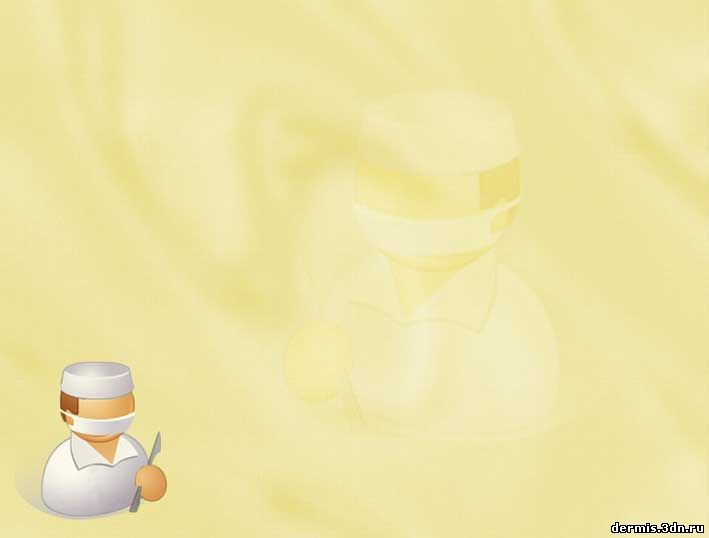 На належному piвні виконувалось медичне обслуговування дітей у закладі, на протязі 2019 -2020 н.р., що здіснювалось на безоплатнтній основі медичними працівниками  Пашкуляк Я.Ю. та Симчерою Л.І.  Медичні  сестри  виконували ocновні обов'язки - це мониторинг стану здоров'я, фізичного та нервово - психічного розвитку дітей, організовували медичні огляди працівників закладу. Також здійснювали контроль за організацією та якістю харчування, дотримування  рухового  режиму , навчального навантаження, контролювали виконання санітарно – гігієнічного  та  протиепідемічного  режиму, проводили caнітарно- просвітницьку роботу серед дітей, батьків та працівників закладу.
Адміністративно-господарська
діяльність
Діяльність адміністрації ЗДО була направлена на забезпечення щоденної та стабільної роботи всіх служб ЗДО, створення безпечних умов праці та умов для всебічного розвитку дітей.
Ремонтні роботи:
Дообладнано групові 
майданчики
Капітальний ремонт
вуличного басейну
Проведено заміну радіаторів:
в басейні та муз.залі,
в групах :
яслі,
 молодша №1,
молодша №3
В період карантину закуплено:
-засоби дезінфекції та прибирання,
- індивідуальні маски,
- паперові рушники,
  -безконтактні термотри
Використання основних  бюджетних коштів :
Атестація робочих місць.
Заправка вогнегасників.
Встановлення пожежної
сигналізації та тривожної
 кнопки охорони.
Встановлення заземлення
Закупки : 
 - 2 газові котли,
Провірка лічильника,
 коректора
- госп.товари та
радіатори
Встановлення
програми НАСС
- леноліумдля груп,
- сан.технічне приладдя
Інформація про закуплені товари та послуги за кошти місцевого бюджету за період 01.09.2019р. по 31.05. 2020 року по ЗДО №39 "Журавлик"
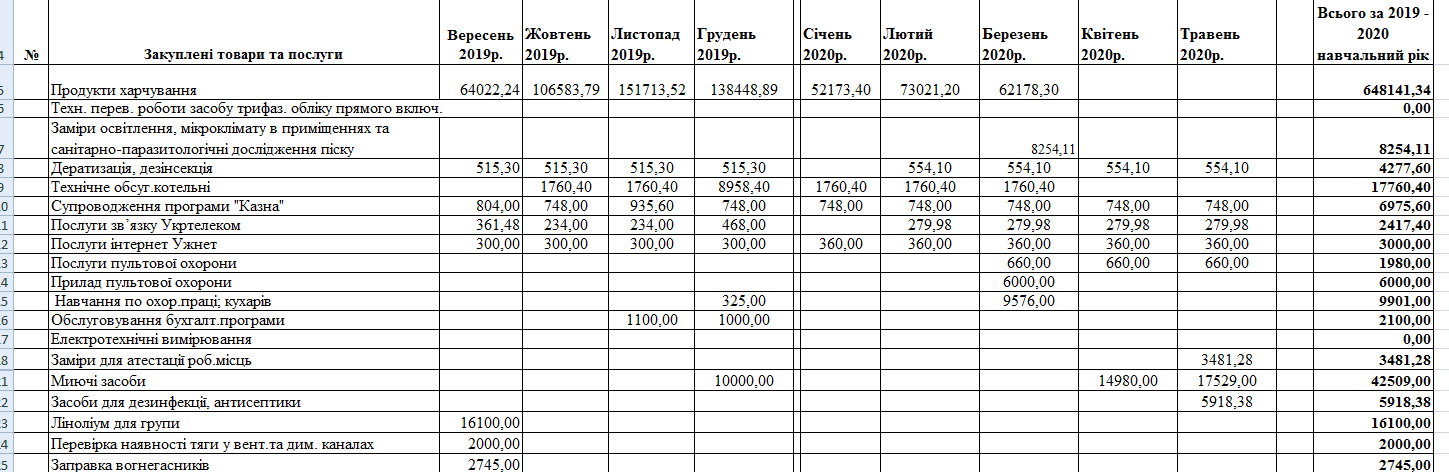 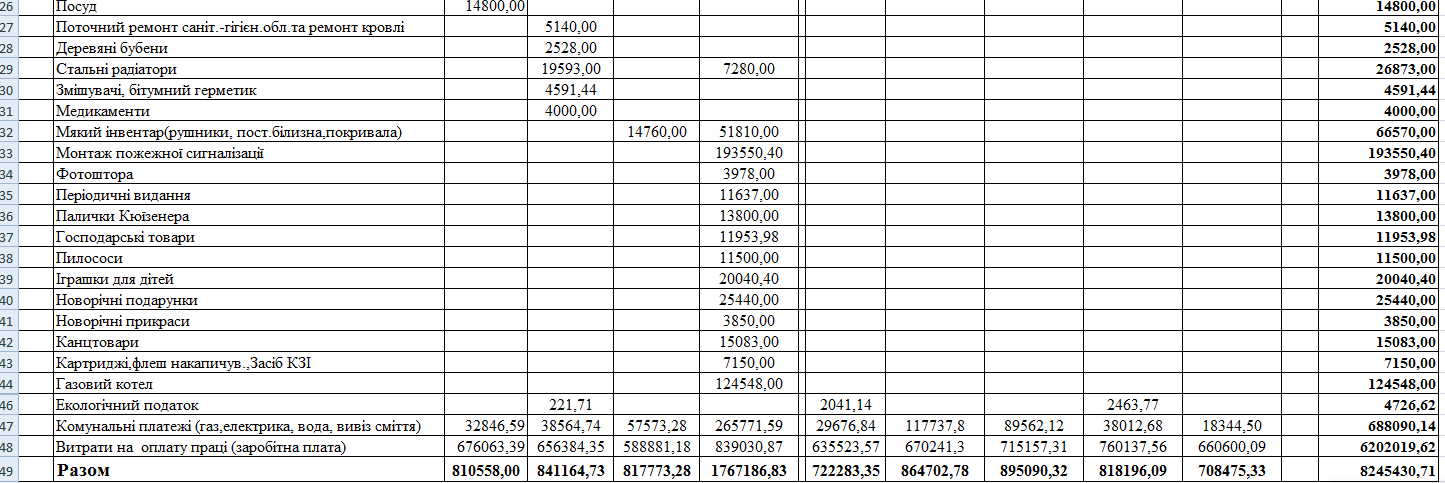 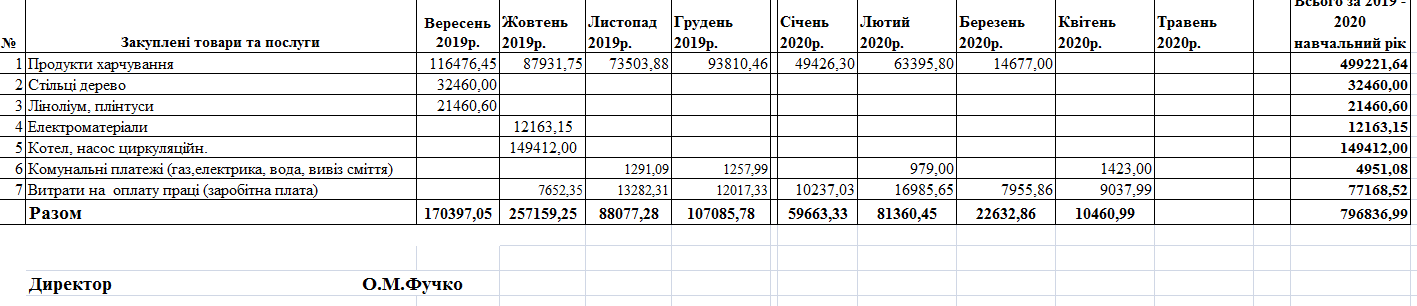 Спонсорська допомога
Велика подяка фонду
    Андрія Півня за подарунок дітям ЗДО –
    інтелектуальні розвальні столики в кількості 15 шт.
Щиро дякуємо
 за надану допомогу всім, хто був небайдужий 
до наших проблем. А ми з свого боку i надалі будемо дотримуватися  самого
головного завдання  ЗДО -
це охорона життя i здоров'я 
кожного вихованця  і
всебічний його розвиток.